Increasing Women in Neuroscience (IWiN) Toolkit
Promotion and Tenure
Created by the Professional Development Committee of the Society for Neuroscience
[Speaker Notes: This presentation should take approximately 30 minutes to complete. 
Module Objective: By the end of this presentation, the audience will have a greater understanding of how department chairs can improve promotion and tenure practices within their institution to increase diversity amongst institution faculty, and how faculty can best position themselves for the tenure and promotion process. Notes have been included throughout the presentation.
Information provided in this presentation – and the supplemental materials – is an extension of the grant funded, Department Chair Training to Increase Women in Neuroscience project.]
Promotion Definition
The action of raising someone to a higher position or rank or the fact of being so raised.
- Merriam Webster
Obstacles
Process and guidelines unclear
Lack of mentoring and support
Lack of collaboration opportunities
Discrimination
Underrepresentation (“solo status”)
Expectations to serve on diversity initiatives 
Slow promotion rate
Unwelcoming social climate
Work life balance 
Sense of overwhelm
Trower, 2008
[Speaker Notes: A “good old boys” network can be discussed as a type of discrimination. In Australia, there are “men’s gathering establishments” and other social norms that have created a “good old boys“ network. This has led to an official, biased policy of promoting men over women (Kjedal, 2005). 
According to Armenti (2004), other obstacles include social pressures of assuming that women should sacrifice and provide child/family care because of their sex and should assume the greater responsibility of teaching and caring for students due to gender stereotypes.
There is a leaky pipeline even after the women faculty enter the tenure track due to the following: frequent feelings of isolation, having few role models and mentors, and having to work harder than their male colleagues to gain credibility and respect (Rosser, 2004; Bilimoria, 2008). 
Many women faculty from the UK Australia, and Canada feel a keen sense of marginalization (Skelton, 2005)]
Value is a concern
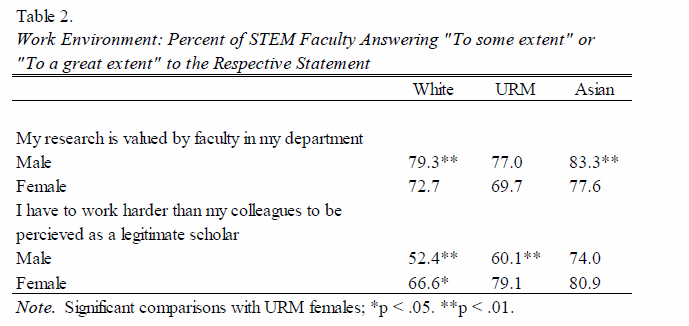 SOURCE: Proceedings of National Academy of Sciences: Prepared for Seeking Solutions: 
Maximizing American Talent by Advancing Women of Color in Academia, June 2012, Washington, DC.
[Speaker Notes: Due to these feelings of having to work harder than their male counterparts, there has been a rise in women acquiring part-time, no tenure positions in the US and Australia (Sheridan, 2005).]
When the load is too great
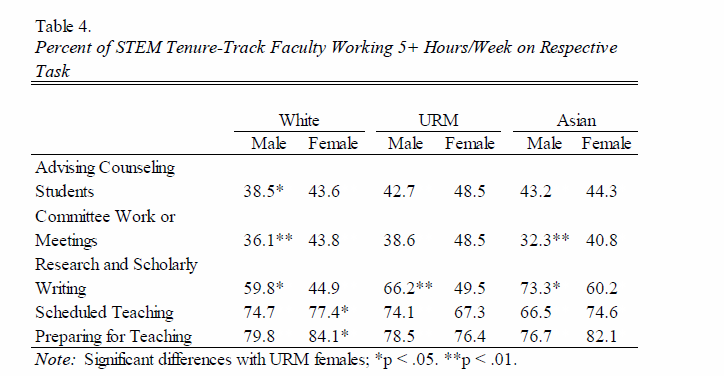 SOURCE: Proceedings of National Academy of Sciences: Prepared for Seeking Solutions: 
Maximizing American Talent by Advancing Women of Color in Academia, June 2012, Washington, DC.
[Speaker Notes: - The above chart shows that female faculty spend more time mentoring students and on committee work and less time on research than their male colleagues.]
Top Ten Stressors
Table 3. 
Percentage of Faculty By Race Responding Having Experienced “Somewhat” or an “Extensive” Amount of Stress 
in the Last Two Years Due to the Following Stressors:
Note: Significantly different from URM women faculty; *p< 0.5, **p<.01

SOURCE: Proceedings of National Academy of Sciences: Prepared for Seeking Solutions: 
Maximizing American Talent by Advancing Women of Color in Academia, June 2012, Washington, DC.
Rates of women being promoted to higher ranks
SOURCE: U.S. Department of Education, National Center for Education Statistics, Integrated Postsecondary Education Data System 
(IPEDS), Winter 2010 – 2011, Human Resources, Salaries Section
[Speaker Notes: Rates of women being promoted to higher ranks is low for 4 year institutions vs. 2 year institutions. Rates at public four year institutions are lower than that of 2 year institutions for both public and private (for profit) institutions.
There is a bump in high ranking females in academia in 4 year private (for profit) schools.]
Increase* in Female Professors 2002 - 2007
Disparities exist in mathematics (assistant) and computer science (associate) 			
Nelson, 2010
[Speaker Notes: The above graph shows an increase in the percentage of female full professors across all displayed fields during the 5 year period. In all fields except math during this five year period, there is also an increase in the percentage of URM full professors (see supplemental slides 41 and 42).]
Lack of diversity in tenure track faculty in US institutions
SOURCE: U.S. Department of Education, National Center for Education Statistics, Integrated Postsecondary Education Data System (IPEDS), "Fall Staff Survey" (IPEDS-S:93-99); and Winter 2009-10 and Winter 2011-12, Human Resources component, Fall Staff section. (This table was prepared July 2012.)
[Speaker Notes: This is the most recent data showing the total number of instructional faculty at post secondary institutions with tenure (Fall 2011).]
The bottom line
Over the past 20 years, the tenure rate for female faculty members has been consistently lower (and at a slower pace) than their male counterparts across the board in varying types of institutions and fields of study. 

Women make up only 27% of tenured faculty at four year degree granting colleges and universities. 

The advancement to senior ranks has been stagnant over the last few decades
[Speaker Notes: Discussion point - What can be done to remedy this situation?]
Things to consider
Expectations and guidelines should be clear
Department must give guidance

Differing academic institutions
Research intensive
Teaching focused
Liberal arts	
Primarily undergraduate institutions (PUI)

Number of tenure rejections in the department/college/institution
Academic environments differ
Medical Schools

Arts & Science Campuses

Private/ Public

For promotion, one size does not fit all
Different cultures
Different rules/regulations
Different means of assessment
Levels of promotion
I. Pre-Promotion
Junior faculty (Assistant Professor) status

II. Promotion 
Tenure status
Advancement to Associate Professor

III. Post-Promotion 
Advancement to Full Professor
[Speaker Notes: For faculty working toward tenure and promotion, it is important to know the basics. If you start off at a different university, how many years will transfer? How many years do you have until you apply for tenure? When can you apply for full professorship after you are tenured? Questions like this should be discussed during your initial appointment.]
Be prepared
Most importantly – read the departmental and college guidelines for promotion and tenure thoroughly

Will your department be revising the policy before you go up for tenure?
[Speaker Notes: Faculty should create a tenure checklist. This can be found in the supplemental materials if not provided by your institution.]
I: Pre-promotion
1. Make expectations clear from day one

2. Formal and informal career advising
	Possibly establish a mentoring program to ensure that new faculty are not only surviving 
	but thriving in this new environment

3. Essential elements of career advice

4. The Big Three

5. Mid-Career advice
[Speaker Notes: This slide outlines the responsibilities of the department chair and faculty during pre-promotions, all of which will be expounded upon in the coming slides.]
1. Make expectations clear from day one
What is Day 1?
Interview 
Foreshadow/communicate expectations
Second visit 
provide specific details and tenure rates in the department/college/institution
When on board (provide written guidelines)

Provide a written (user friendly) guideline
Substantive steps
Timing
Be realistic (can’t do everything at once)

Make the guidelines supportive 
clear articulation of the kinds of advising resources the new faculty has available to her/him)
2. Formal and informal career advising
Formal advising
Mentoring committees
Should start from the day a faculty member enters the department
Leadership should refer to best practices for junior faculty
Meet regularly (at least once/year)
Be available 

Informal advising
Advising is not one-stop-shopping
Teaching
Teaching committee can perform peer review of teaching
Research
Writing (grants/papers)
Work-life balance
Departmental/university citizenship
Moral support
Other non-tenured faculty
[Speaker Notes: Department chairs should create opportunities for formal advising for their faculty. Faculty should seek out informal advising.
Not all faculty should be mentored the same way. By looking at best practices from other institutions, there will be a plethora of insight on this topic. 
Moral support could be something as simple as going out for coffee and having a conversation about non-work related issues. 
This slide would be a great time to discuss the importance of feedback at annual evaluations and an AAUW case study (i.e. Pam Lee and Jamie Perez).]
Mentoring formats
One-on-one mentoring
Committee mentoring
Peer group: seminars, panel discussions
Academic performance and career development workshops 
Zone mentoring (by area of expertise)
E-mentoring
Travel support to meet disciplinary mentor outside the university
Annual review meetings with chair and mentors
Wise Guys – use your senior faculty who may have some free time
[Speaker Notes: - Optional slide (see supplemental data for examples – best practices for faculty mentoring)]
3. Essential elements of career advice
Timing is everything, so early on
Primary papers vs. reviews

Establish collaborations outside your PhD advisor

Submit early and often
1st paper should be submitted before arrival to institution 

Funding 
Foundations
National agencies
Early Career Awards
Internal opportunities
[Speaker Notes: Faculty should consider this essential career advice during pre-promotion.]
4. The Big Three
Scholarship

Teaching

Service
[Speaker Notes: Faculty applying for tenure are typically judged by their record on scholarship, teaching, and service. The following slides outline a number of recommendations that faculty should keep in mind while striving for excellence in these three areas.]
Scholarship
Diversify your research portfolio
What is a “top-tier” journal in your field
Balance of bread n’ butter papers and home runs

Start early (put your flag on the mountain)
Let the field know you’re at a new academic zip code
The first paper doesn’t have to be Beowulf

Encourage increasing exposure 
Promote your new colleagues every chance you get 
(i.e. support travel to conferences relevant the field)
Recruit students for your lab

Avoid publishing with previous PhD/Postdoc advisors
Establish collaborations outside your PhD advisor
The “line” on your CV that tenure reviewers will draw
[Speaker Notes: A “home run” paper is one where the data is collected and easy to write up for publication. Generally they may have other contributors that can help with the writing to make the submission process move faster. Home run papers will generally be cited heavily in the field. Bread and butter papers are those which are routine which contribute to the field but generally do not result in new findings that could revolutionize the field. 
In terms of promoting your colleague, this could include inviting them to seminars and lectures and introducing them to other members in the academic community. This could possibly lead to future collaborations.]
More on scholarship
The dual-edge sword of collaboration
Pluses: broadens impact, increases productivity
Minuses: the question of independence
Don’t be someone else’s “technician”
Make sure your contribution is clear and distinct before you begin

The thorny question of quality vs quantity
Again, balance is the key
Discuss with your department any tenure/promotion requirements

Publish at a steady pace: avoid “scalloping” as a run-up to tenure
A “soft reject”
Don’t give up on a paper/grant
“No” does not always mean “no” 
Respond to reviewers of grants and papers
This can possibly lead to new research ideas
“In this game you don’t just need a strong mind. You need a strong stomach”
Teaching
The importance of advising
Don’t assume you know how
Use departmental resources (invite a colleague to sit in)
Use campus resources (college academic advisors)
Observe the best
“Watch” a good teacher or colleague who has been nominated/earned teaching awards
The first time is the hardest
Improvement is key

Attitude
Not a nuisance, not a favor
Universities have two missions

Possibility of teaching relief (e.g. in the first year)

Try to establish courses that are “your own”
[Speaker Notes: This section is very important for institutions where the teaching load is higher than at a research intensive university.]
Teaching resources
Build a "village" 
Establish team teaching courses as well. This reduces the work load and brings variety into the teaching field

Peer review
Establish a departmental teaching committee to visit new faculty classrooms to critique instruction
This should be a constructive process

Teaching and Learning Centers
Review of teaching from “teaching” experts. 
Not based on content
Service (Department and College/University)
Department
Start out light
Try to find a learning experience for new faculty (e.g. a committee on which that they can learn policies/procedures)
Have the chairs of those committees see themselves as mentors to new faculty

College level and university-wide
Avoid early over-commitment
But take the opportunity to become known outside your department (e.g. at the School level, or the University level)
The importance of balance
[Speaker Notes: This section is also important for institutions that are not as research heavy. 
Department chairs should play a role in matching new faculty with service opportunities within the department and ensuring new faculty have the mentoring they need from committee chairs. Meanwhile, faculty should work to make themselves know outside of the department through college level/university-wide service opportunities. However, faculty should ensure they don’t over-commit themselves too early. 
Consider discussing the AAUW case of Samia Mansour in this section.]
Service (Profession and Community)
Service to the Profession
Involvement in your professional organization
More than just attendance at the conference (mentoring and committee involvement)

Service to the Community
Participation in local events
Community outreach activities (i.e. science fair judging)
Check with your department for clarification (different perspectives)

Leadership roles of committees at all levels of service are important
[Speaker Notes: Faculty may also consider pursuing service opportunities outside of their home institution.
Warning - Women tend to be overcommitted in the service category which can lead to being overwhelmed.]
Mid-Career Evaluation
Should be a formal evaluation
Is mandatory in some places 
Who’s at the table during discussion of a candidate’s mid-career status (the value of young faculty learning by seeing how other 
    mid-career colleagues  are evaluated)

Should be supportive but candid 

Steps for improvement should be clearly spelled out (in writing)
Point out areas that need improvement 
Provide clear steps to implement that improvement (i.e. develop an action plan)

The importance of follow-up
Create a time line
Meet regularly after mid-career evaluation (at least twice/year)
There should be no surprises

Comments/suggestions from previous evaluations should be followed
[Speaker Notes: Supportive, but candid evaluation is an important step in preparing faculty for the tenure and promotion process. Department chairs should strive to create a mid-career evaluation process based on the recommendations outlined on this slide.]
II. Promotion to tenure
Preparing the document
Look at previous tenure applications (both successful and not successful)
Have it reviewed
If possible send a draft to a tenured faculty member 
Prepare supporting materials
This takes time, so start early (~6 months before application submission)
Provide letters of support
Can come from previous students and/or collaborators
Ask for letters early
[Speaker Notes: - Faculty who are ready to apply for tenure should start early. It is recommended that faculty look at previous tenure application and ask a tenured faculty member to provide feedback on their application prior to submission. Additional advice for faculty applying for tenure follows on the next 4 slides.]
II. Promotion to tenure
Choosing outside reviewers
The candidates list
The Committee’s complementary list
Some places, a third (independent) list is generated at the Dean’s level
Seeking advice
Talk to the Chair
Talk to all advisors/mentors/other faculty who have recently gone through the process
II. Promotion to tenure
Who’s at the table?
Some places have all faculty sit in on a tenure discussion
Listen to the committee report and subsequent discussion
Extremely valuable learning experience (demystifies the process)
Should I go up early?
Strong case: Go for it. 
Know the deadlines!

Pros: increased rank, stature, and salary
If case could be stronger (often the case): wait
Risks of going up early: Repeated requests for outside letters
The psychological impact of a deferral or negative result (how will this impact the remainder of the academic year?)
[Speaker Notes: Talk to people that have gone up early for pointers (especially in your department, if possible). Is this frowned upon in your department?]
Should I go up separately?
Some institutions allow faculty to go up for tenure and promotion separately or both at the same time

The criteria may be different

Bottom line: It depends.
[Speaker Notes: The candidate should seek advice from other colleagues to determine if they should go up for tenure and promotion separately. They should definitely discuss this matter with someone that has successfully applied for tenure and/or promotion separately or before they were required to do so.]
III. Promotion to Full Professor
Post tenure
Participate on a study section
Accept more professional responsibility 
e.g. scholarly societies, editorial boards, on SABs, etc.
Become a more engaged university citizen 
serve on task-forces, Faculty senates, etc

Advancement to full professor
Learn the local culture of promotion
Post tenure evaluations 
different e.g., in private and public institutions

Continue to seek advice from all who were helpful in the pre-tenure years
[Speaker Notes: Once faculty have received tenure, they have a new set of goals they need to achieve before promotion to full professor.]
Take home messages
1. Careers never stop developing2. Everyone benefits from advice at  any stage in their career3. Be proactive. Take note of suggestions/comments during previous evaluations. They should be used as constructive materials to prepare the tenure application
References
http://nces.ed.gov/fastfacts/display.asp?id=61
http://www.academia.edu/6132521/_Between_a_rock_and_a_hard_place_Women_faculty_at_striving_institutions
http://nces.ed.gov/programs/digest/2013menu_tables.asp
http://nces.ed.gov/programs/digest/d13/tables/dt13_315.20.asp
http://nces.ed.gov/programs/digest/d13/tables/dt13_316.80.asp
http://nces.ed.gov/ipeds/datacenter/
http://diverseeducation.com/article/49072/
http://www.pbs.org/shattering/theprogram.html
http://www.catalyst.org/knowledge/women-academia
http://chronicle.com/article/Almanac-2014-Profession/148157/
http://www.aaup.org/list-tables-and-figures-2013-14-annual-report-economic-status-profession
http://www.aaup.org/sites/default/files/files/2014%20salary%20report/Table11.pdf
http://www.aaup.org/sites/default/files/files/2014%20salary%20report/table12.pdf
http://www.catalyst.org/knowledge/women-academia
Nelson and Brammer, “A National Analysis of Minorities in Science and Engineering Faculties and Research Universities”, 2010.
Supplementary Information
Resources and Case Studies
American Association of University Women
www.aauw.org
“Tenure Denied: Cases of Sex Discrimination in Academia” (Montiegel, 2004)
Protection against Discrimination (Title VII)
Title VII of the Civil Rights Act of 1964 prohibits discrimination in employment on the basis of sex, race, color, national origin, and religion. It applies to public and private colleges and universities, labor organizations and employment agencies. 

It applies to hiring, termination, promotion, compensation, job training, or any other term, condition, or privilege of employment. 

Title VII also prohibits employment decisions based on stereotypes and assumptions about abilities, traits, or the performance of individuals on the basis of sex. 

The law prohibits both intentional discrimination and neutral job policies and practices that disproportionately exclude individuals on the basis of sex and that are not job-related. Additionally, the prohibitions against sex discrimination in this law cover sexual harassment and pregnancy-based discrimination.
[Speaker Notes: This is a great place to discuss one of the case studies (scenarios) in the supplemental materials (i.e. Pam Lee (sexual discrimination), Janet Lever (Title VII), Jill Crystal (pregnancy discrimination). 
Additional cases and updates may be found here: http://www.aauw.org/resources/by-type/laf-cases/]
Filing a sexual discrimination complaint
You can file a sexual discrimination complaint under Title VII six months from the date of the last incident of harassment with the U.S. Equal Employment Opportunity Commission (EEOC). 

You do not need an attorney to file a complaint with the EEOC.

The employer will be notified that a charge of discrimination has been filed and the EEOC will begin an investigation. 

If a lawsuit is necessary, be realistic about the financial and emotional toll.

Develop a support system, so you do not have to go through the process alone.
The Academic Pipeline
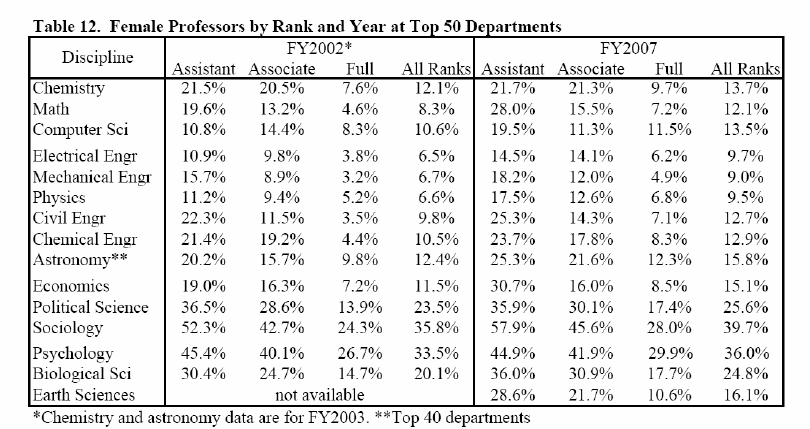 Nelson, 2010
[Speaker Notes: In all fields shown during this five year period, there is an increase in the percentage of female full professors.]
Underrepresented Minority Faculty
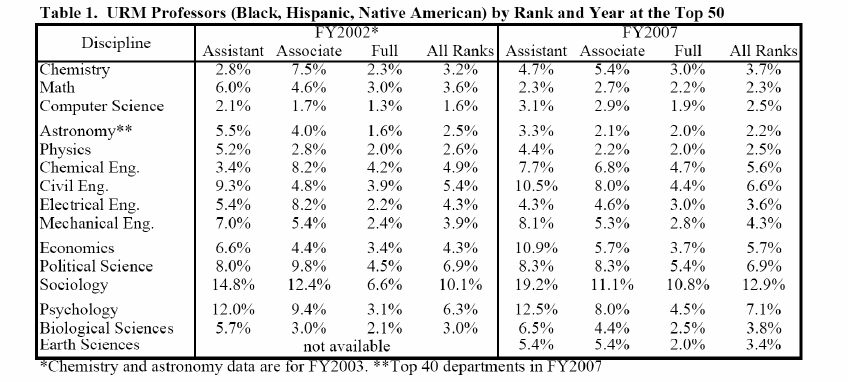 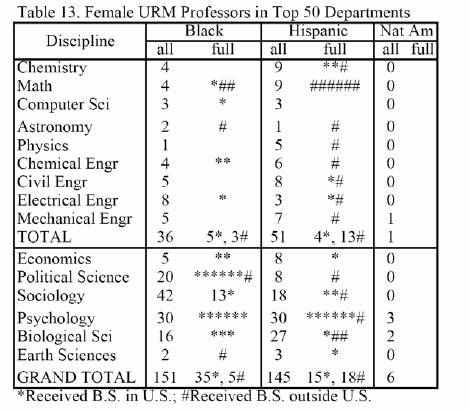 Nelson, 2010
[Speaker Notes: In all fields except math during this five year period, there is an increase in the percentage of URM full professors which is broken down in Table 13.]
Percent of faculty based by affiliation, academic rank, and gender
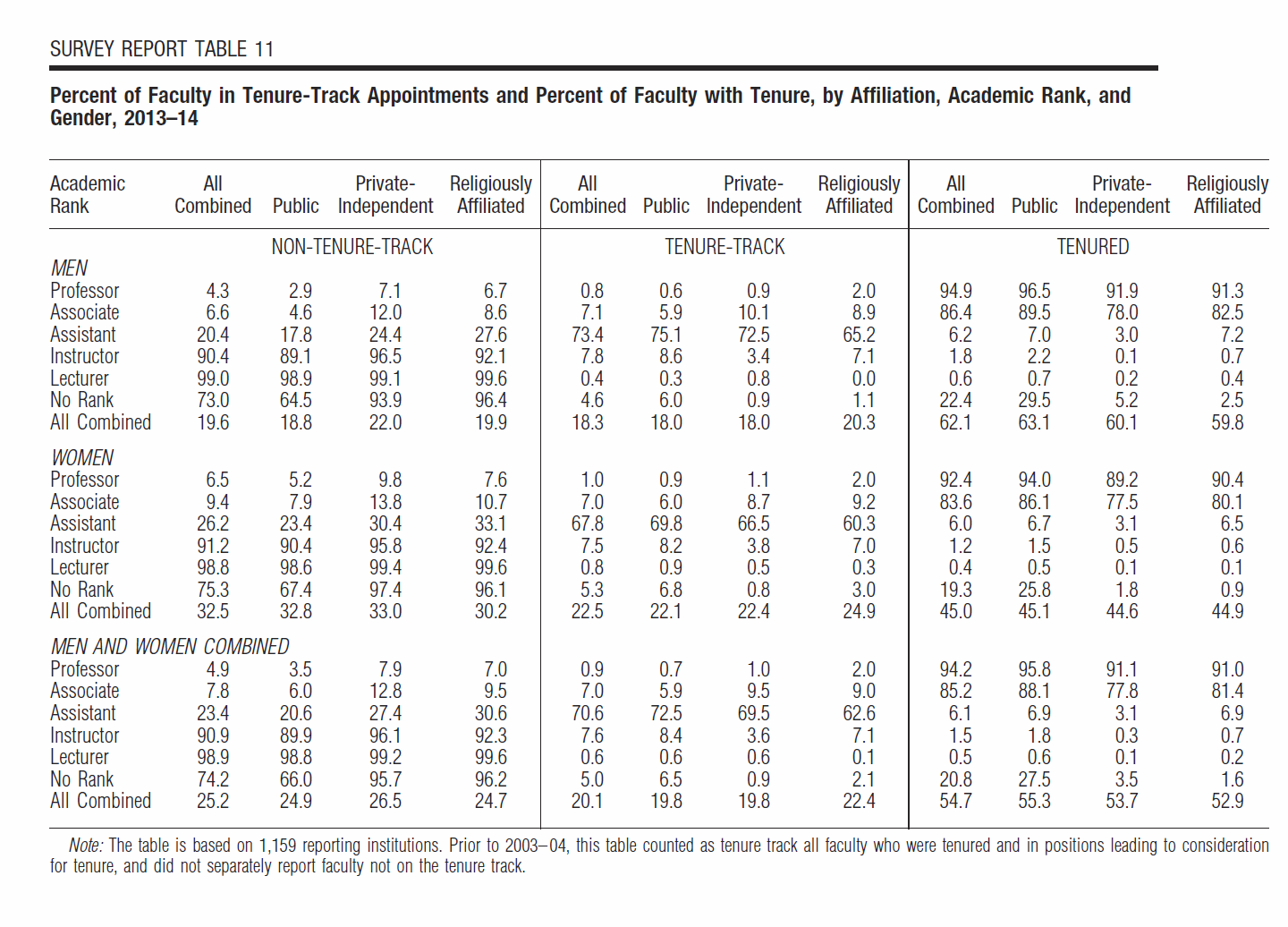 http://www.aaup.org/sites/default/files/files/2014%20salary%20report/Table11.pdf
[Speaker Notes: AAUP salary report 2014]
By affiliation, the story is still the same…
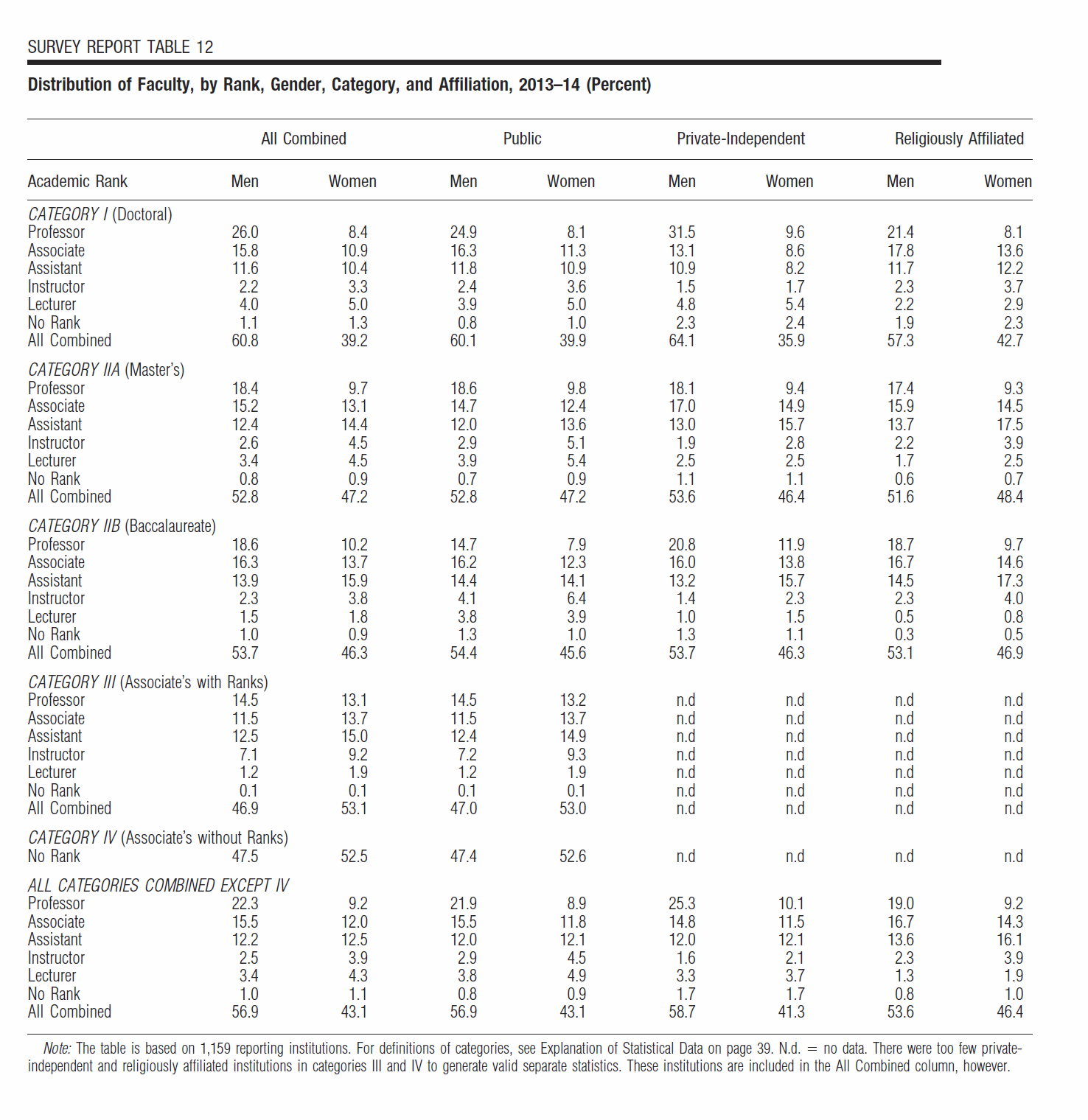 http://www.aaup.org/sites/default/files/files/2014%20salary%20report/table12.pdf
[Speaker Notes: AAUP salary report 2014]
For those at teaching-focused institutions(If teaching scores are low…)
Be proactive
Don’t stick your head in the sand
Read student comments and make changes if needed

Ask for help
Consult fellow colleagues who are highly scored by students

Develop an action plan 
If teaching is highly prioritized at your institution, develop a plan of improving teaching effectiveness
Best Practice of Faculty Mentoring
University of Michigan 
Dept. chair and new faculty member develop a mentoring plan addressing teaching, graduate supervision, and research  
Chairs fill out a section on mentoring in their annual reports. 
Annual college-level meeting open to all tenure-track faculty to discuss the requirements for tenure and promotion and the P&T process

University of Pennsylvania
Each school designates a senior faculty person responsible for the management of the faculty mentorship program
Specific responsibilities and expectations of the mentor are clearly stated in the school’s policy and distributed to the junior faculty member along with the school’s promotion guidelines
Faculty mentoring considered as one of the university citizenship criteria for promoting senior faculty from Associate Professor to Full Professor 

Stanford Medical School
Mentor assigned as soon as faculty member is hired; others may be added later by the faculty; mentors meet every six months with mentees
Diana Bilimoria, Best Practices in Faculty Mentoring, 2011
[Speaker Notes: Reference
http://www.case.edu/facultydevelopment/media/caseedu/faculty-development/documents/Best-PracticesinFacultyMentoring-11-11.ppt]
UCSD Mentoring Program
Junior faculty participate in formal program consisting of a series of 16 workshops which cover:
counseling in defining career and research objectives 
assistance with academic file preparation
introduction to the institutional culture 
workshops on pedagogy and grant writing
instrumental, proactive mentoring by senior faculty

Program funded through National Centers of Leadership in Academic Medicine (NCLAM)
UCSD was one of four NCLAM selected in 1999.
[Speaker Notes: Reference
Daley, S. Wingard, D.L., Reznik, V. (2006)  Improving the retention of underrepresented minority faculty in academic medicine. J Natl Med Assoc. 98(9):1435-40.
http://www.ncbi.nlm.nih.gov/pubmed/17019910
UCSD NCLAM Program
https://healthsciences.ucsd.edu/vchs/faculty-academics/faculty-affairs/nclam/nclam-program/Pages/default.aspx]
Is Mentoring Cost Effective?
The UCSD program resulted in increased retention of faculty, especially URM and women, over 4 years

Improved retention rates translated to savings in recruitment (conservative estimate of $250,000 per recruitment) were greater than cost of the structured mentoring program ($670,000 over 4 years)

Actual cost return: $1.49 for every dollar spent
Wingard DL, Garman KA, Reznik V. Facilitating faculty success: outcomes and cost benefit of the UCSD National Center of Leadership in Academic Medicine. Acad Med. 2004 79(10 Suppl):S9-11
[Speaker Notes: Reference
Wingard DL, Garman KA, Reznik V. Facilitating faculty success: outcomes and cost benefit of the UCSD National Center of Leadership in Academic Medicine. Acad Med. 2004 Oct;79(10 Suppl):S9-11.
http://www.ncbi.nlm.nih.gov/pubmed/15383376
Daley, S. Wingard, D.L., Reznik, V. (2006)  Improving the retention of underrepresented minority faculty in academic medicine. J Natl Med Assoc. 98(9):1435-40.
http://www.ncbi.nlm.nih.gov/pubmed/17019910]
Mentoring Challenges and Actions to Address Them
Time challenges: the best mentors are very busy; and mentees sometimes don’t perceive their own time investment to be worthwhile
	Action: Set a schedule of meetings and co-develop each agenda

Mentors and mentees to informally manage on their own
	Actions: Establish guidelines and expectations
		            Provide oversight of the process
		            Increase accountability

Perceptions and expectations of mentoring differ between senior and junior faculty
	Action: Discuss expectations early and often 

Culture does not always support mentoring
	Actions: Involve department chair and senior faculty throughout the process
		          Periodically discuss mentoring in departmental faculty meetings

Department size: sometimes just not enough senior faculty mentors
	Action: Use a variety of mentoring practices

Associate to full professor mentoring often falls through the cracks
	Action: Provide formal mentoring for associate professors
D. Bilimoria, Best Practices in Faculty Mentoring, 2011
[Speaker Notes: In med schools -Spend time on K to R transition but not R to R
Reference
https://www.sfn.org/~/media/SfN/Documents/Professional%20Development/IWIN/DC%202010%20%20Climate%20Presentation.ashx 
http://www.case.edu/facultydevelopment/media/caseedu/faculty-development/documents/Best-PracticesinFacultyMentoring-11-11.ppt]